futures / RETAIL COMMITTEE BRIEF 
TO 
MCA BOARD OF GOVERNORS
(7 February 2023)
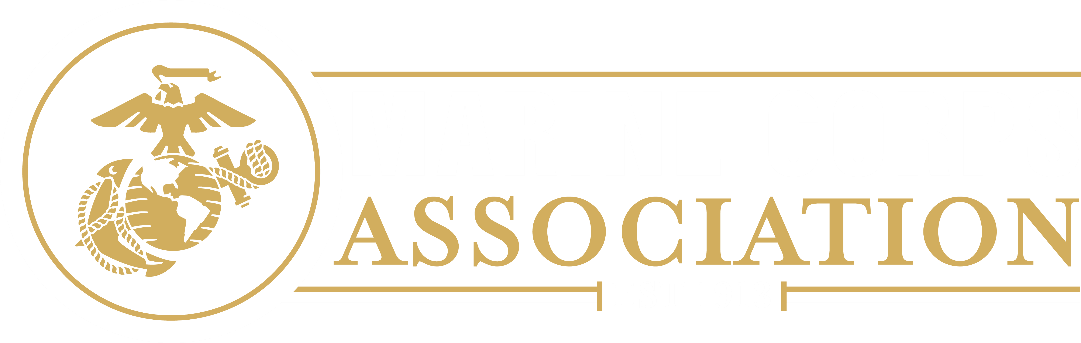 Agenda
RETAIL UPDATE

EXCOM RETAIL RESOLUTION

RISK MANAGEMENT SHIFT TO GOVERNANCE COMMITTEE

FUTURES / RETAIL COMMITTEE CHARTER

 NEW SOURCES OF REVENUE RESEARCH

NEW COMMITTEE MEMBERS

NEW BUSINESS
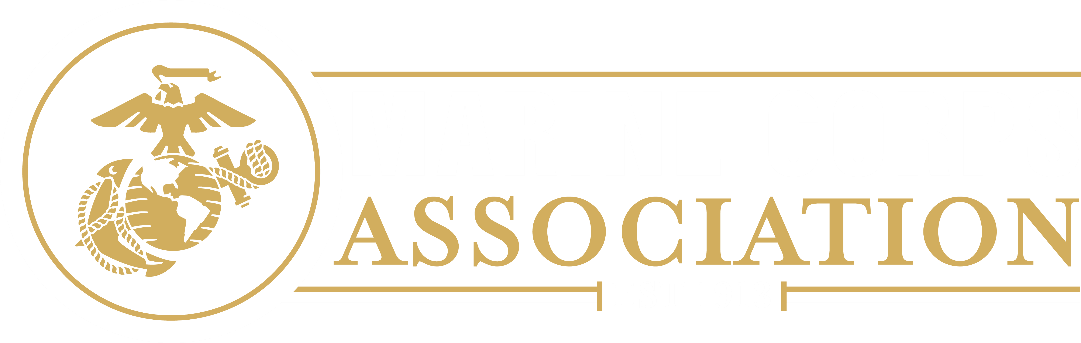